Who…
?
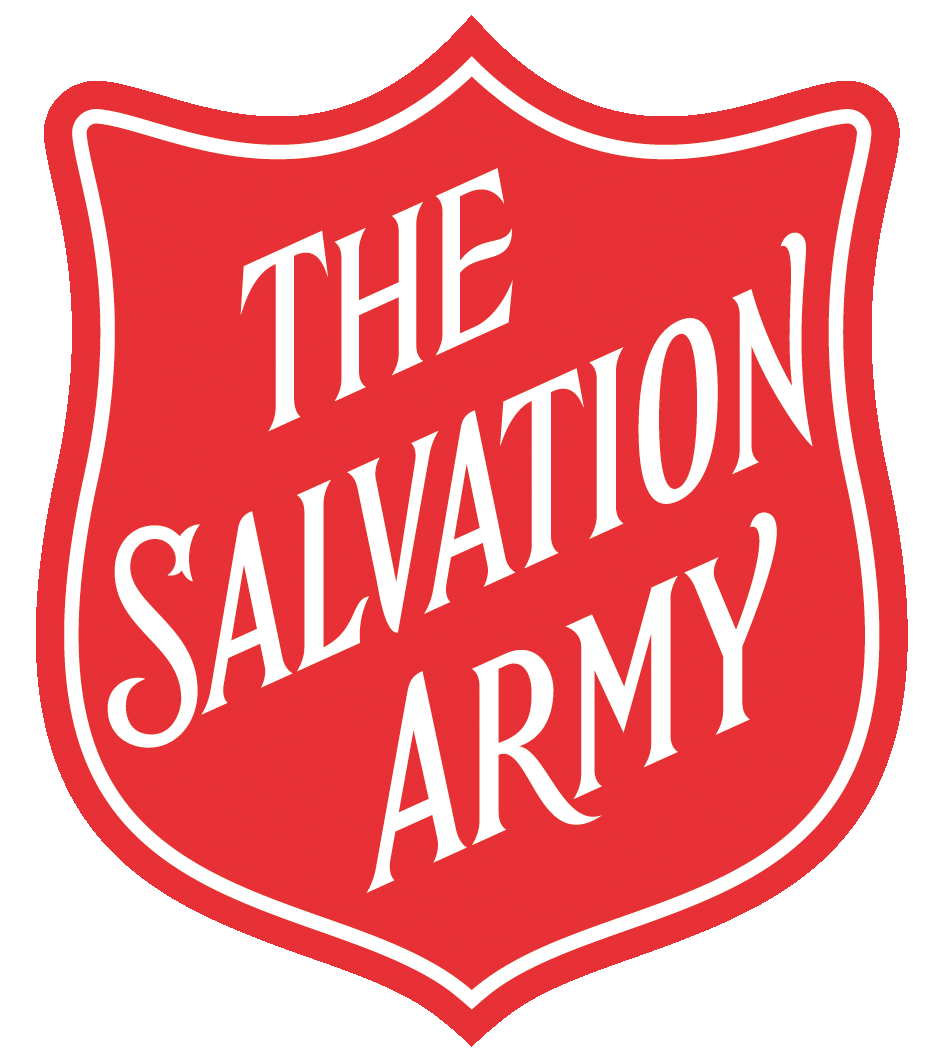 2
1
4
8
5
9
6
3
7
10
Tell  
 me…
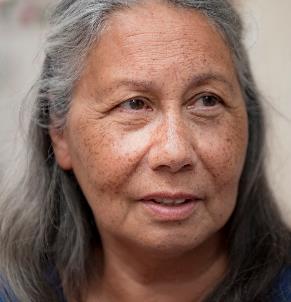 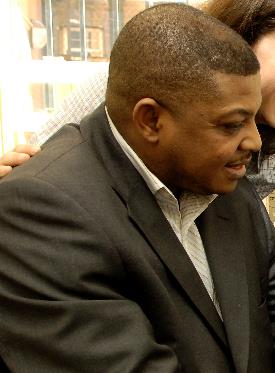 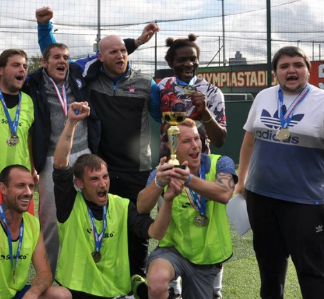 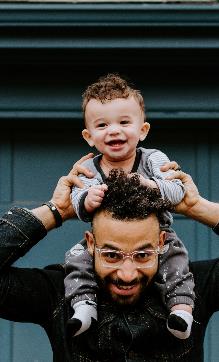 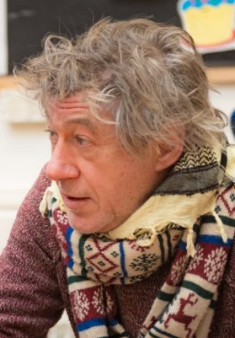 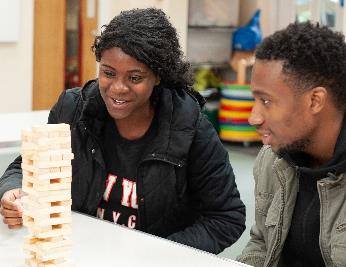 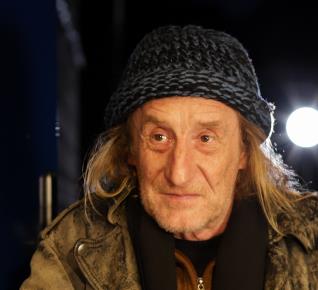 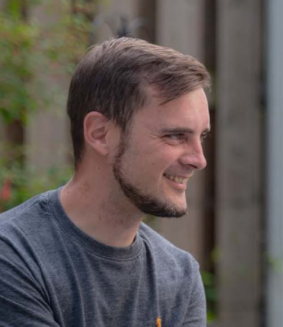 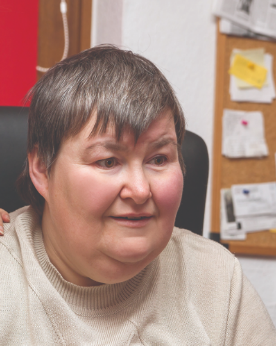 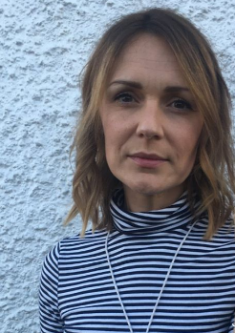 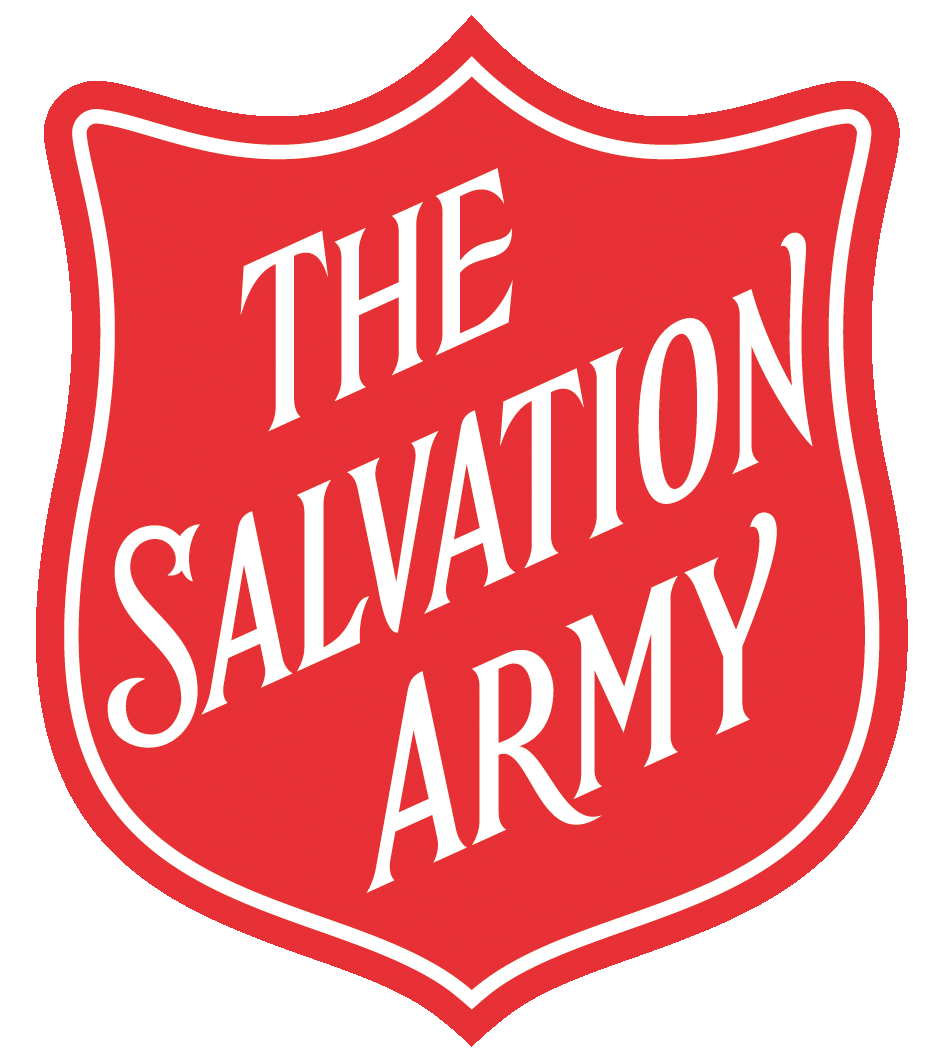 Learning objectives
To find out who can be 
     affected by homelessness

To be aware that there are different types of homelessness

To identify some of the reasons people experience homelessness
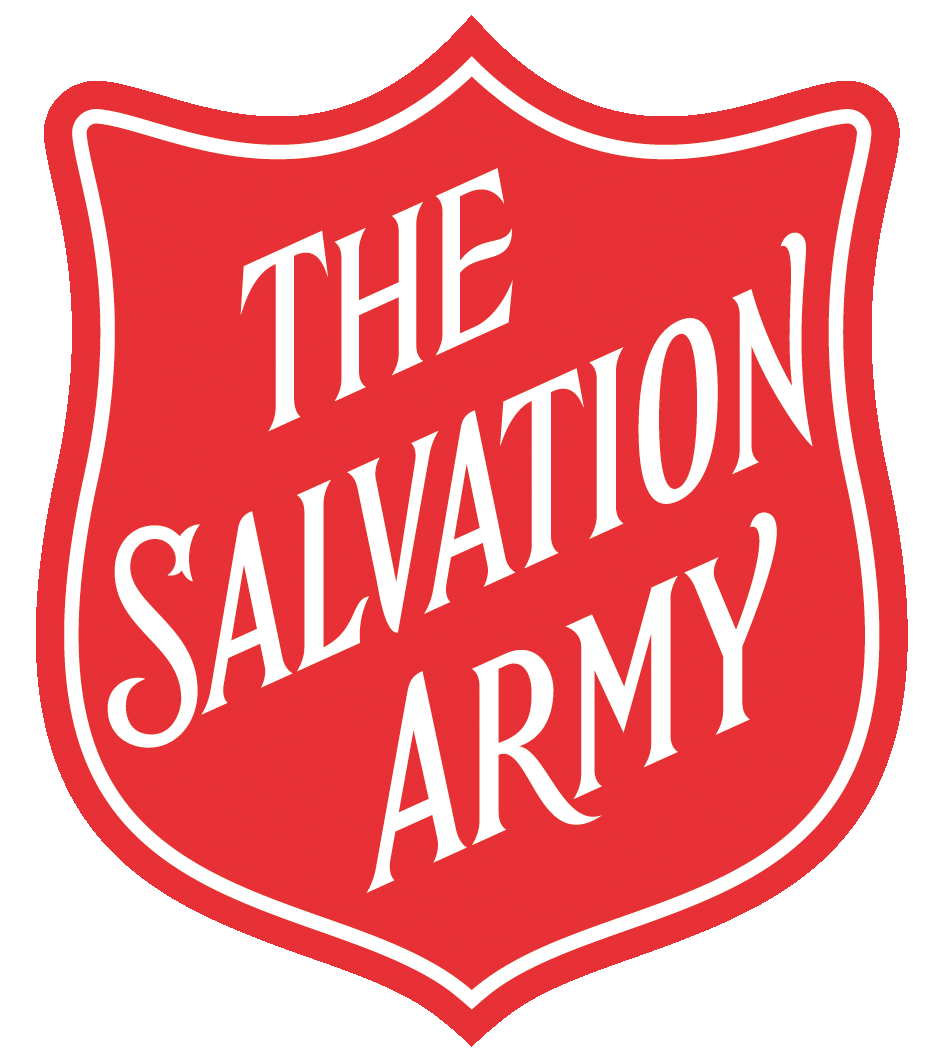 People who are homeless …
Disagree
Agree
Sort the statements
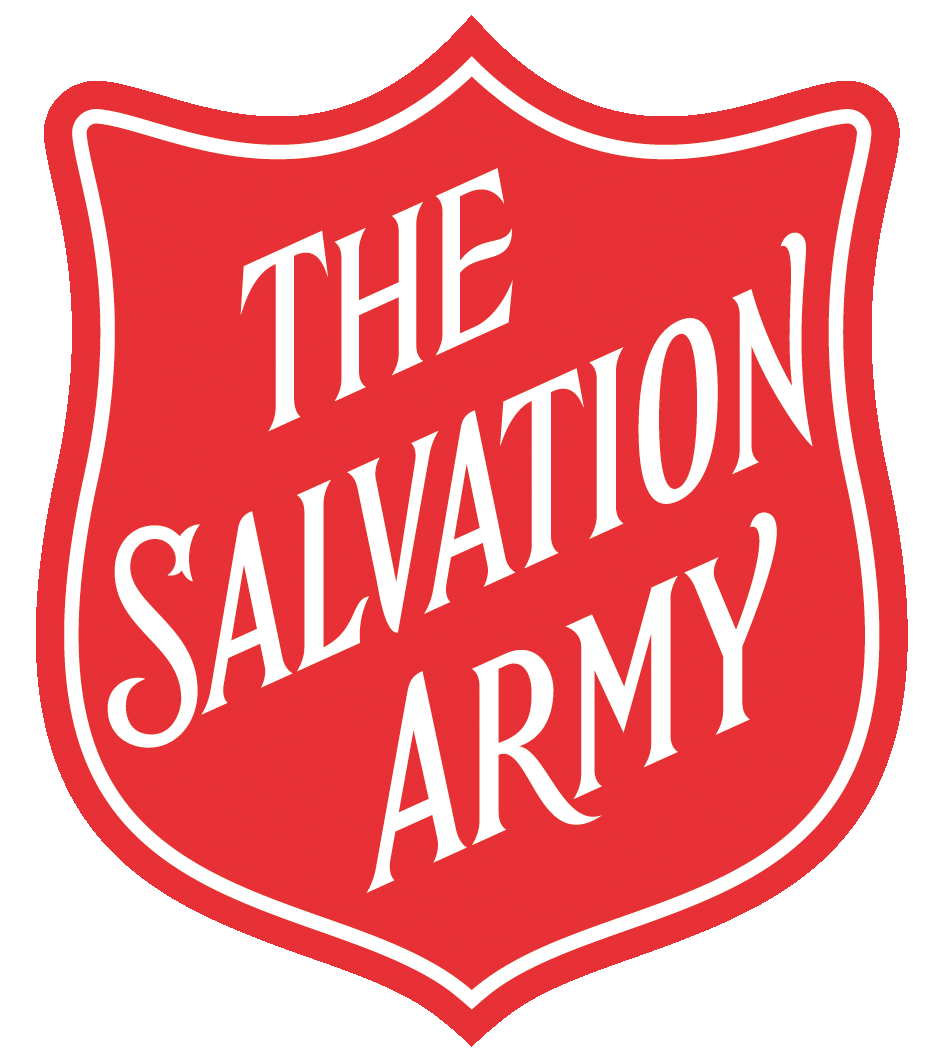 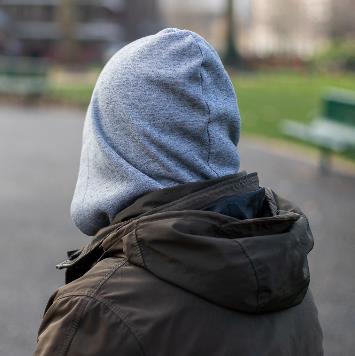 I spend my days in my tent in the park. When it’s really cold I try to get a spot at a night shelter.
I’ve got a room at a hostel. I have to leave during the day and sometimes I take all my stuff with me so they’re safe.
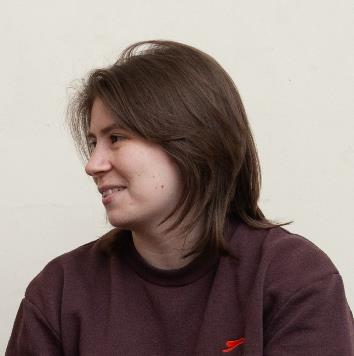 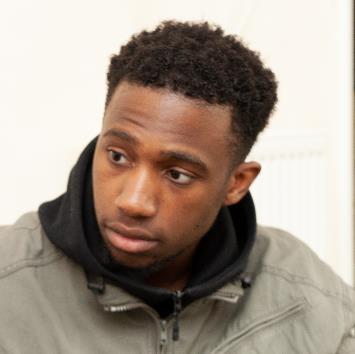 I’m staying at a mate’s place. Every other week I stay with a different friend. Just till I get things sorted.
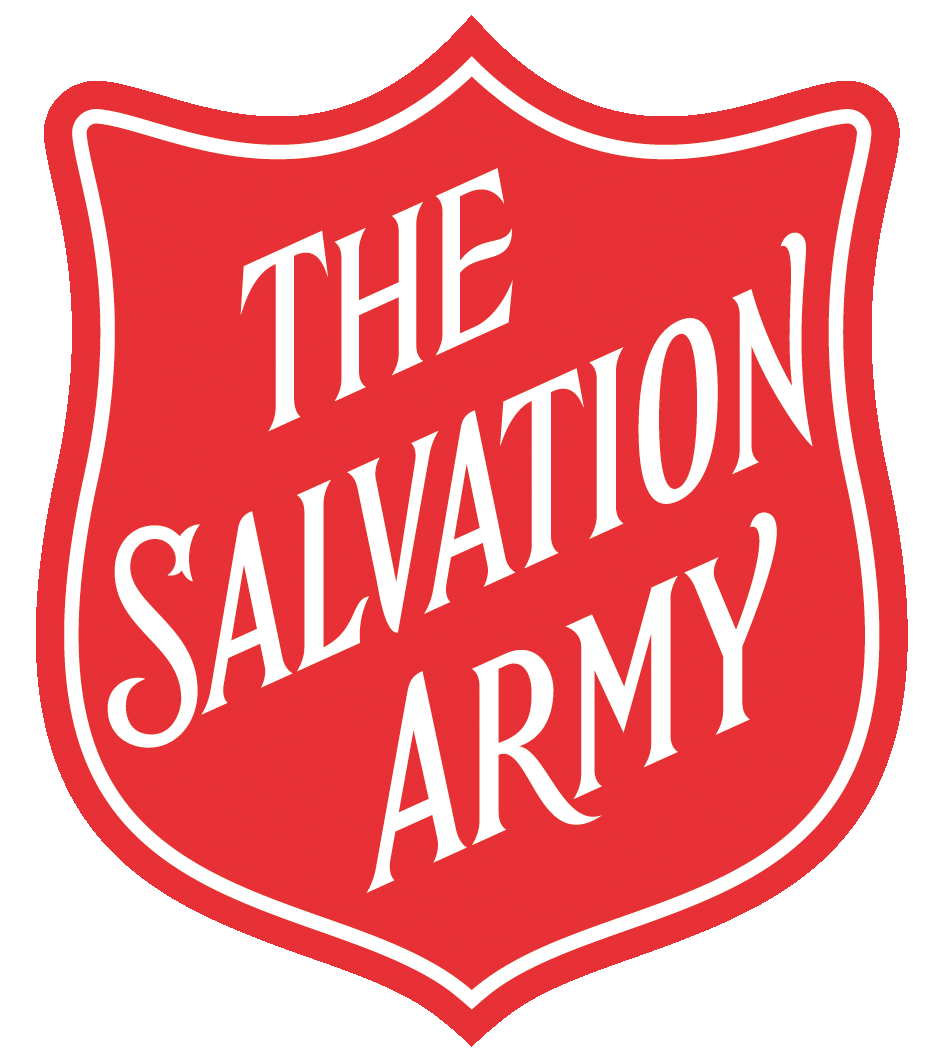 Why do people become homeless?
List possible reasons
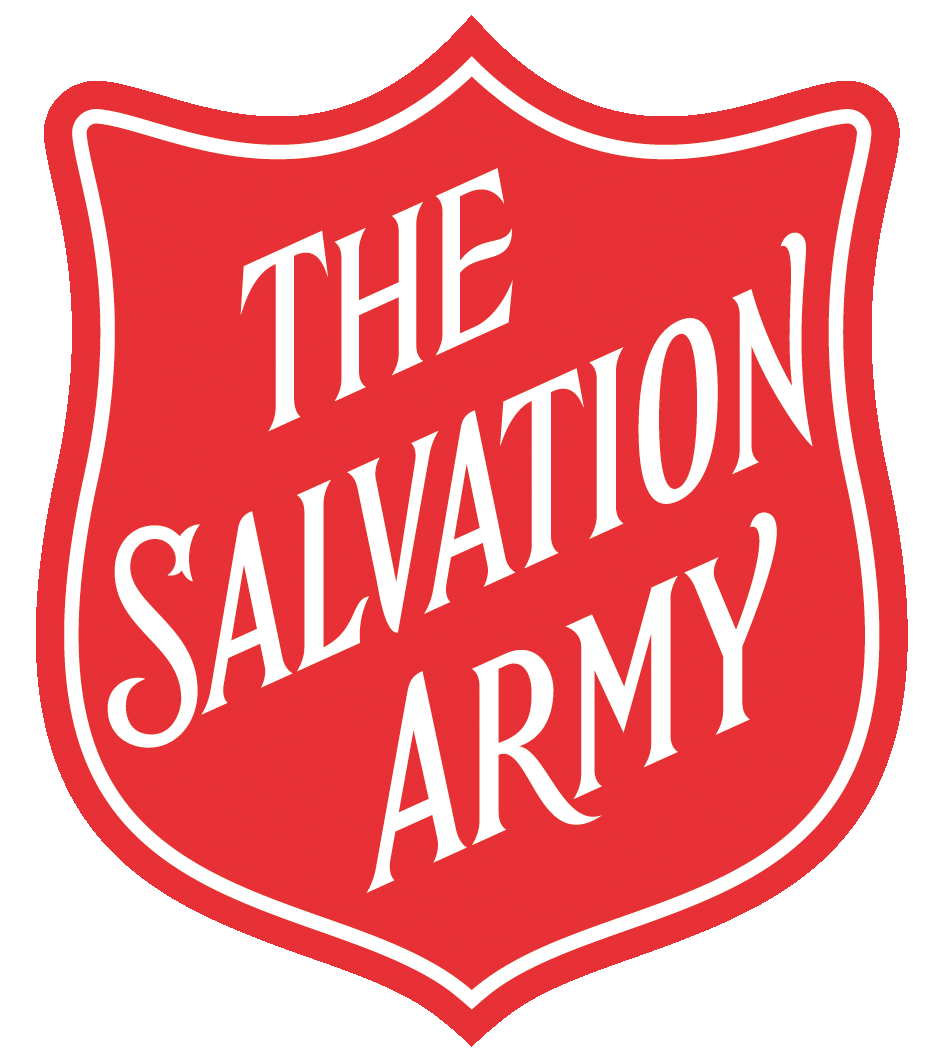 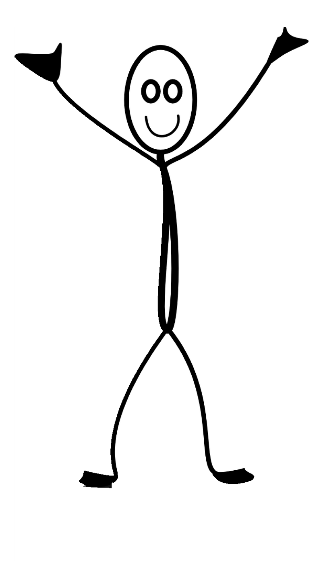 Three areas
money
home
relationships
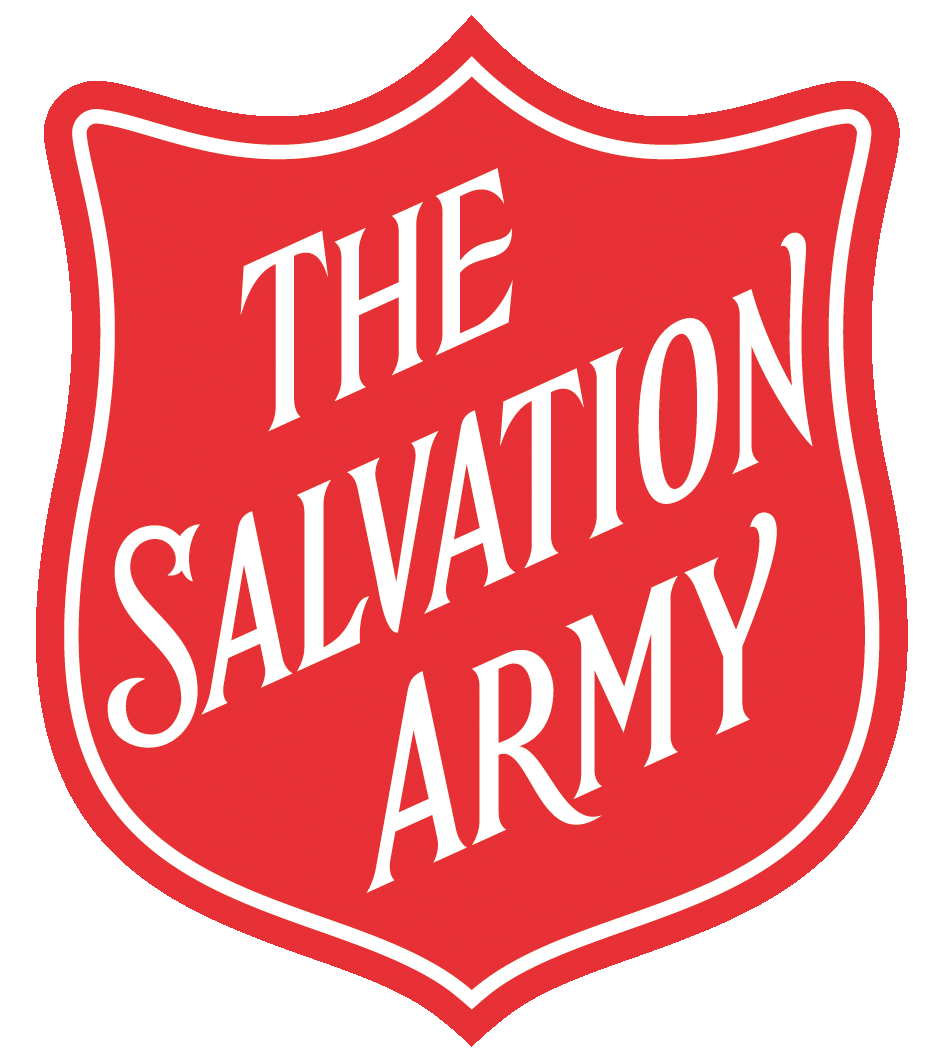 Money issues
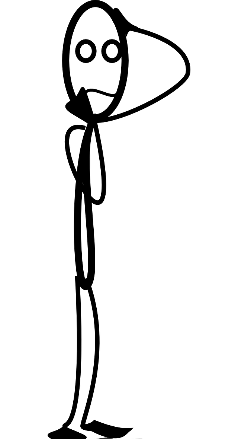 money
home
relationships
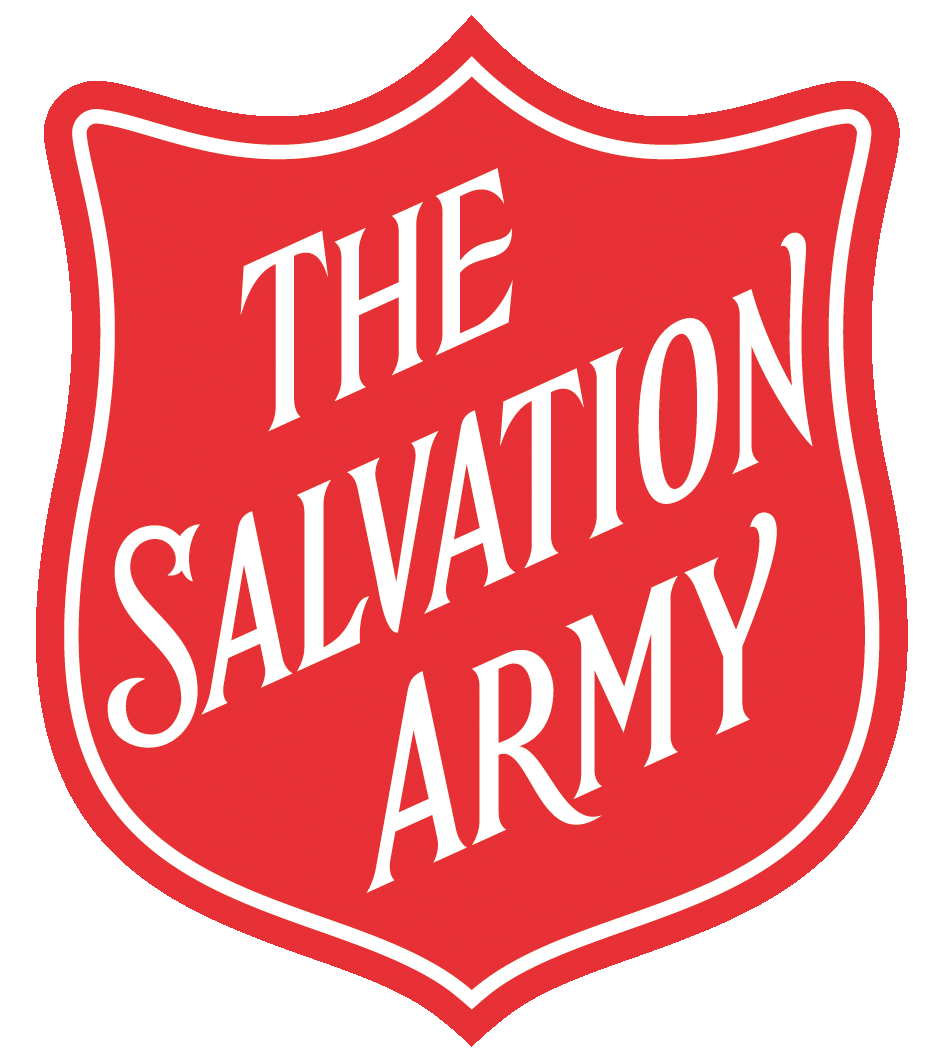 Relationship problems
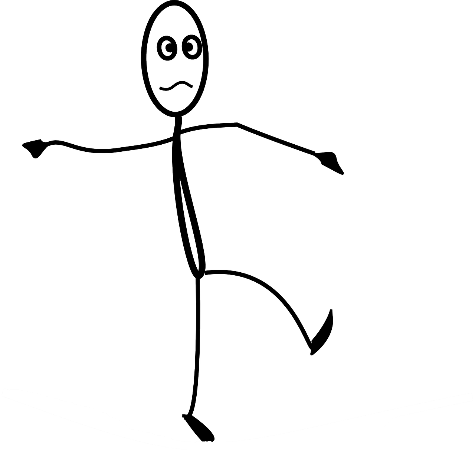 home
money
relationships
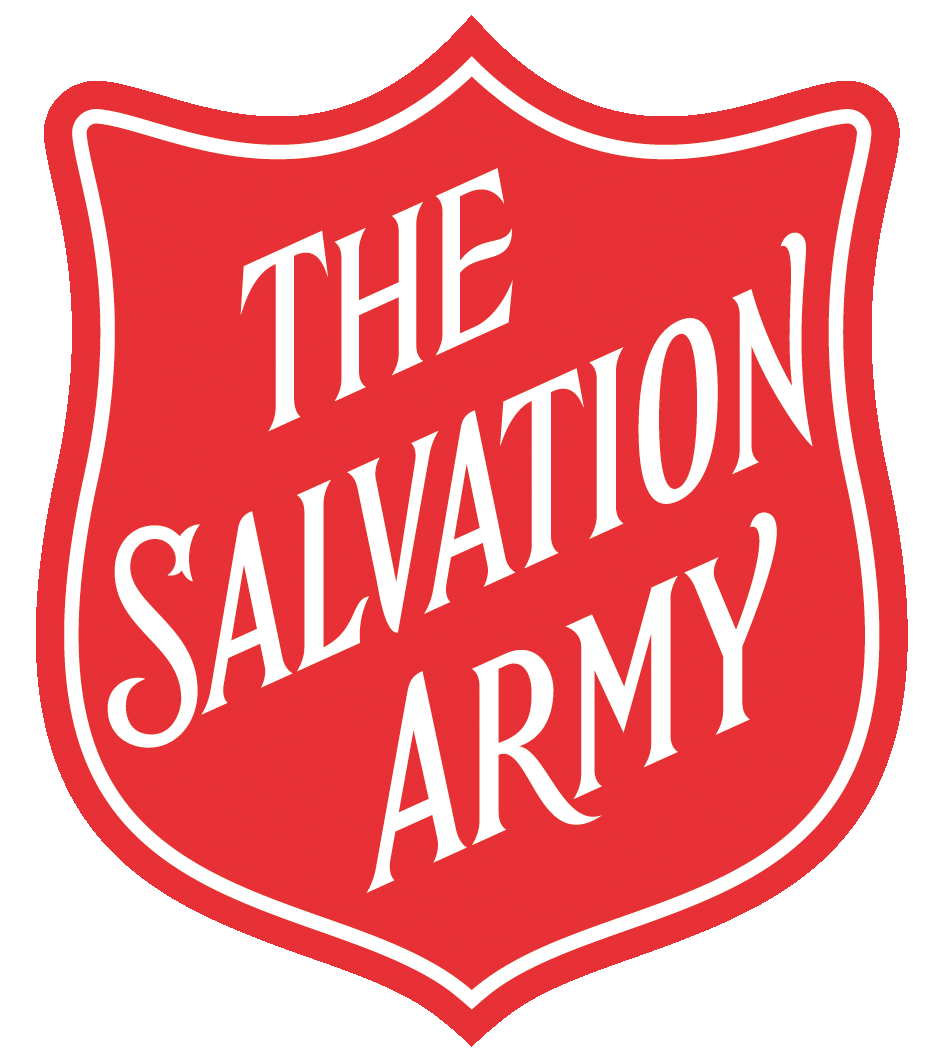 A place to stay?
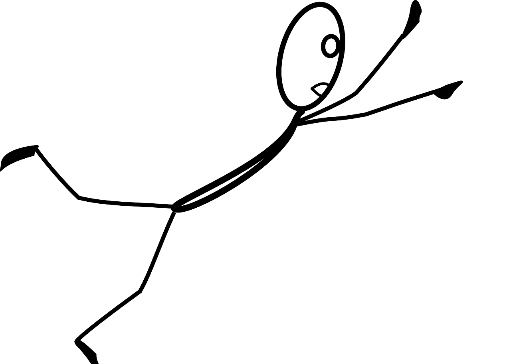 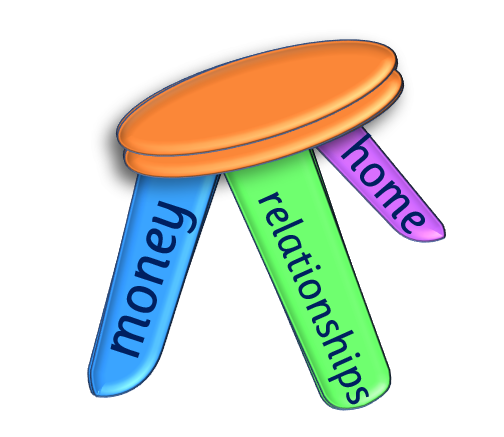 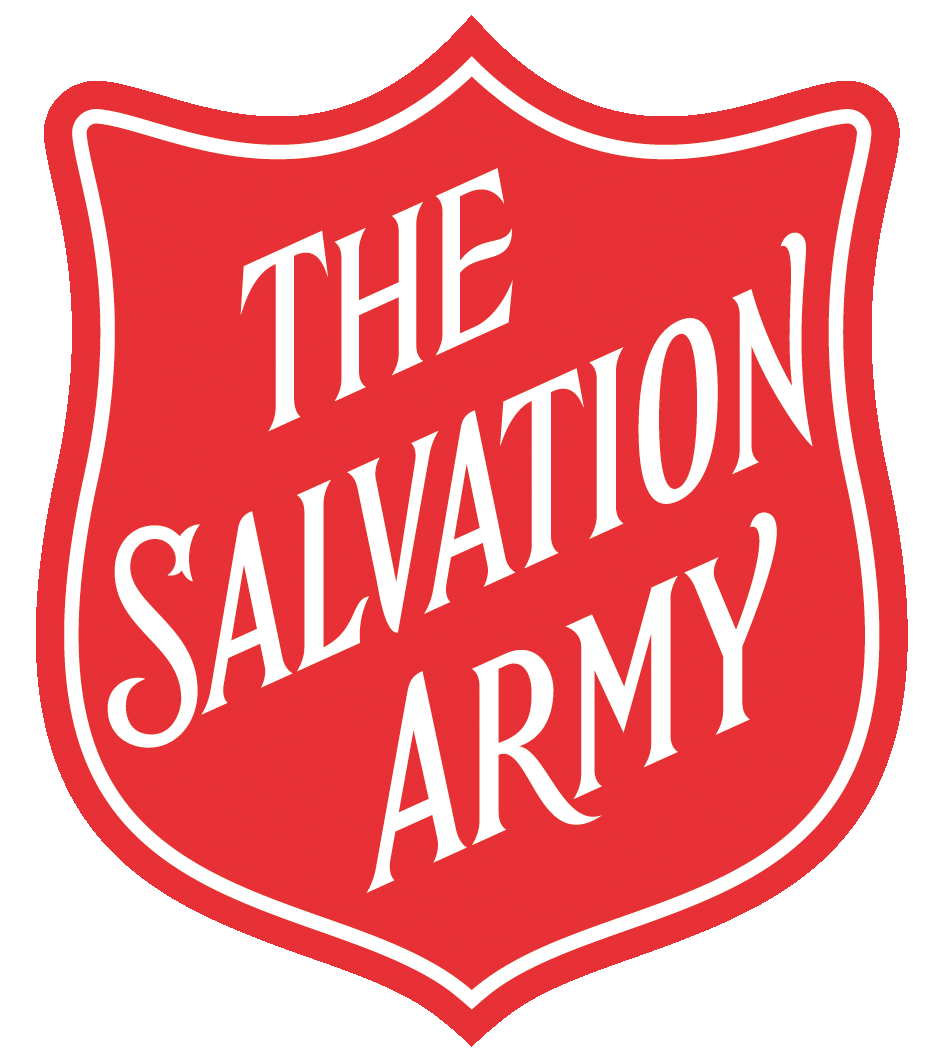 Which one is…?
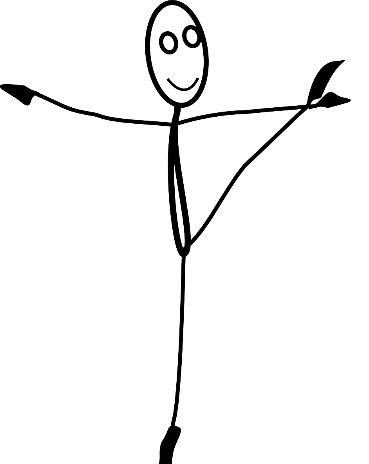 money
home
relationships
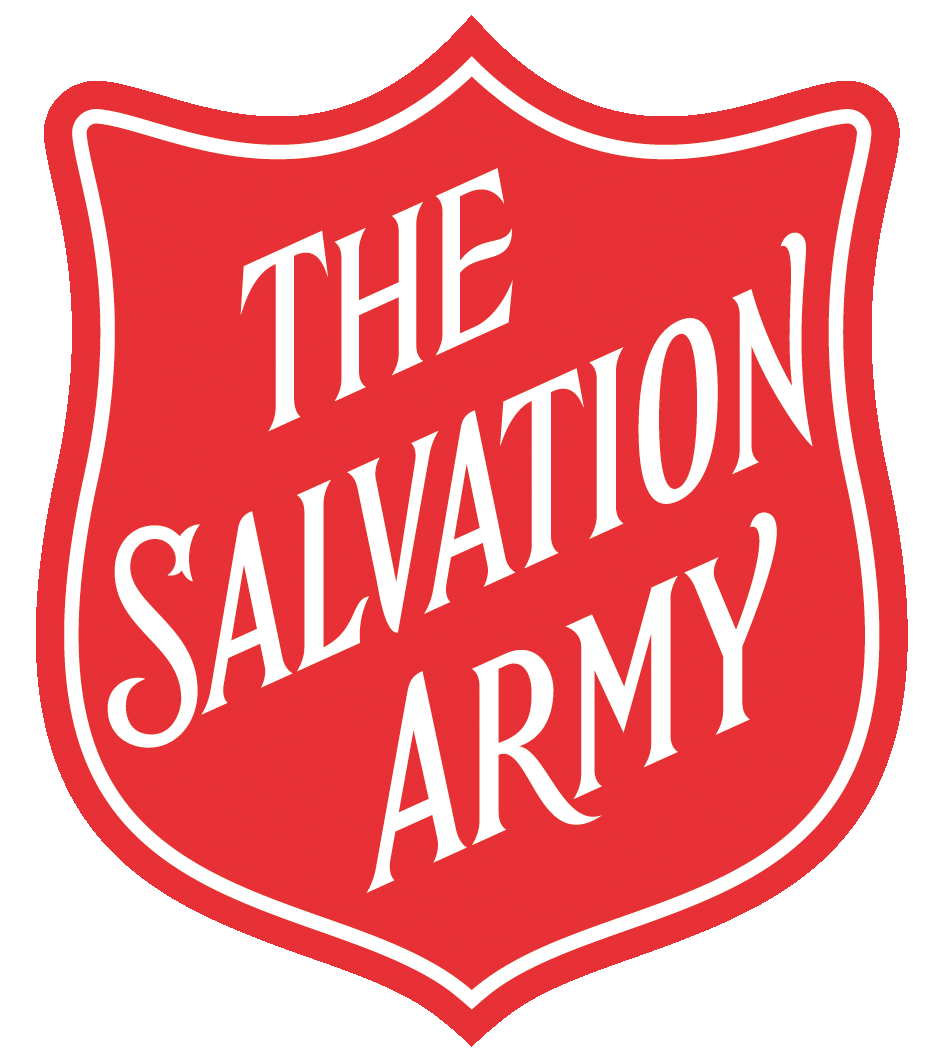 Learning objectives
To find out who can be 
     affected by homelessness

To be aware that there are different types of homelessness
 
To identify some of the reasons people experience homelessness
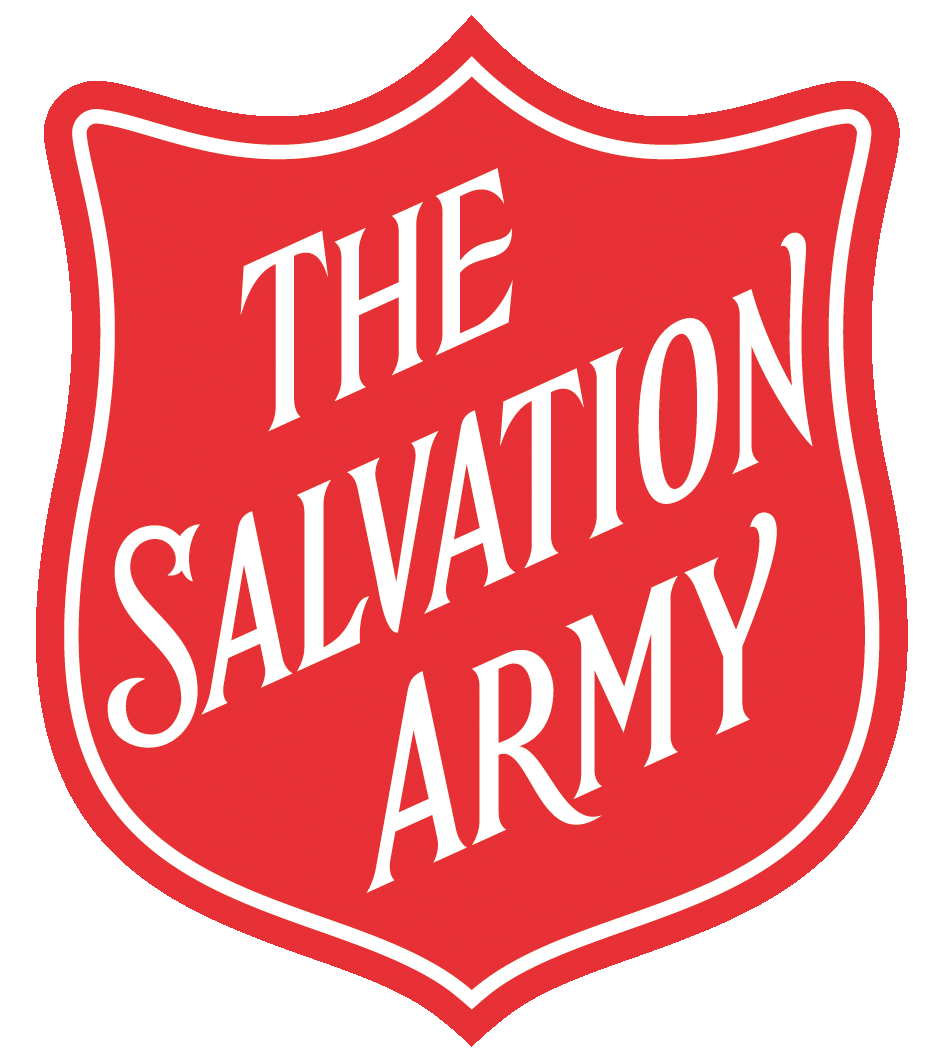 Can you guess the word?
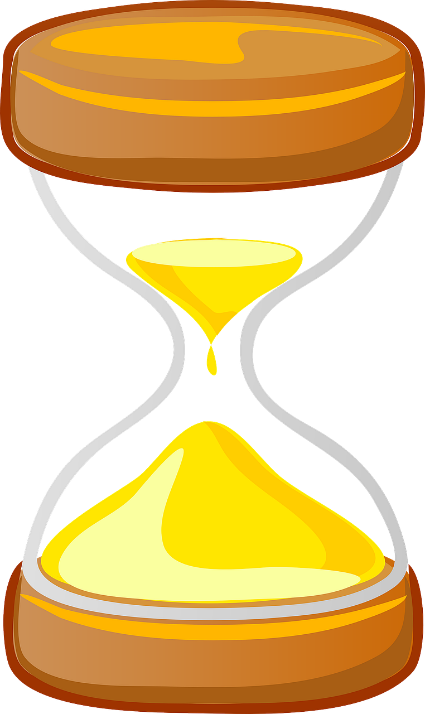 Time is running out!
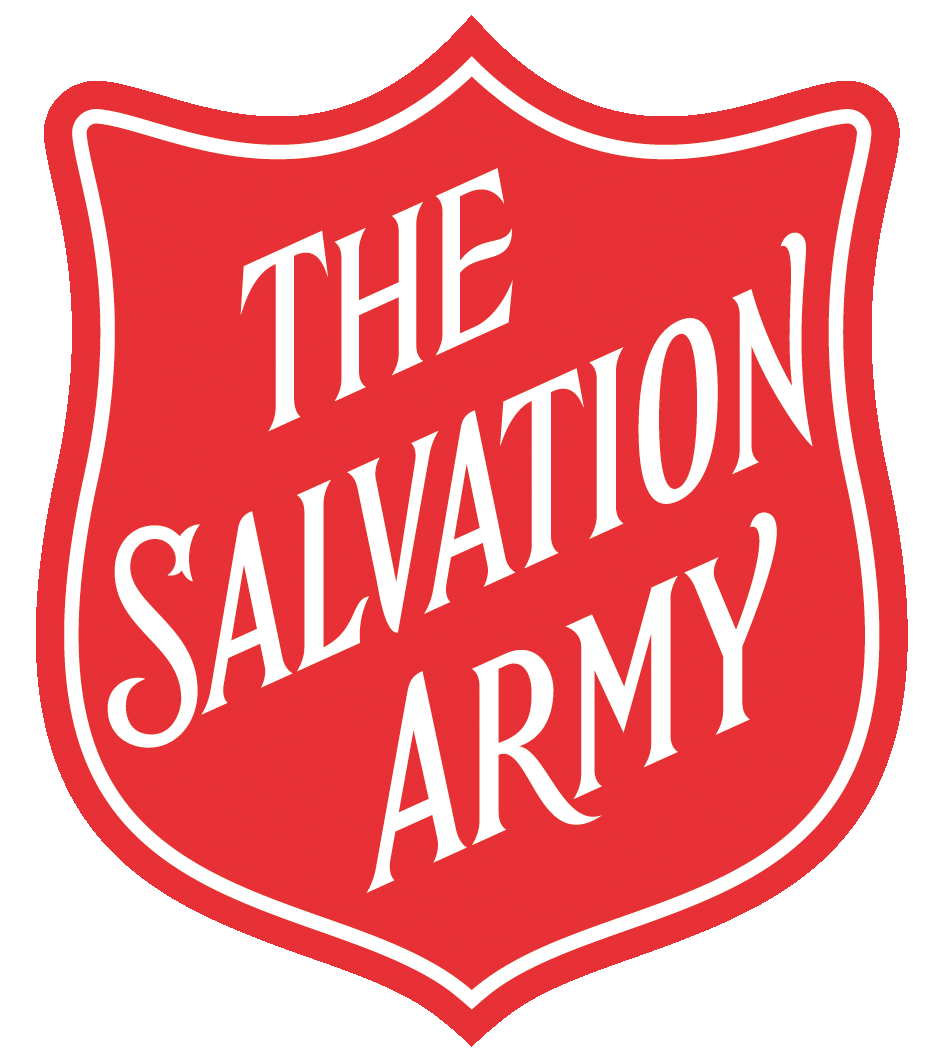 Building a picture
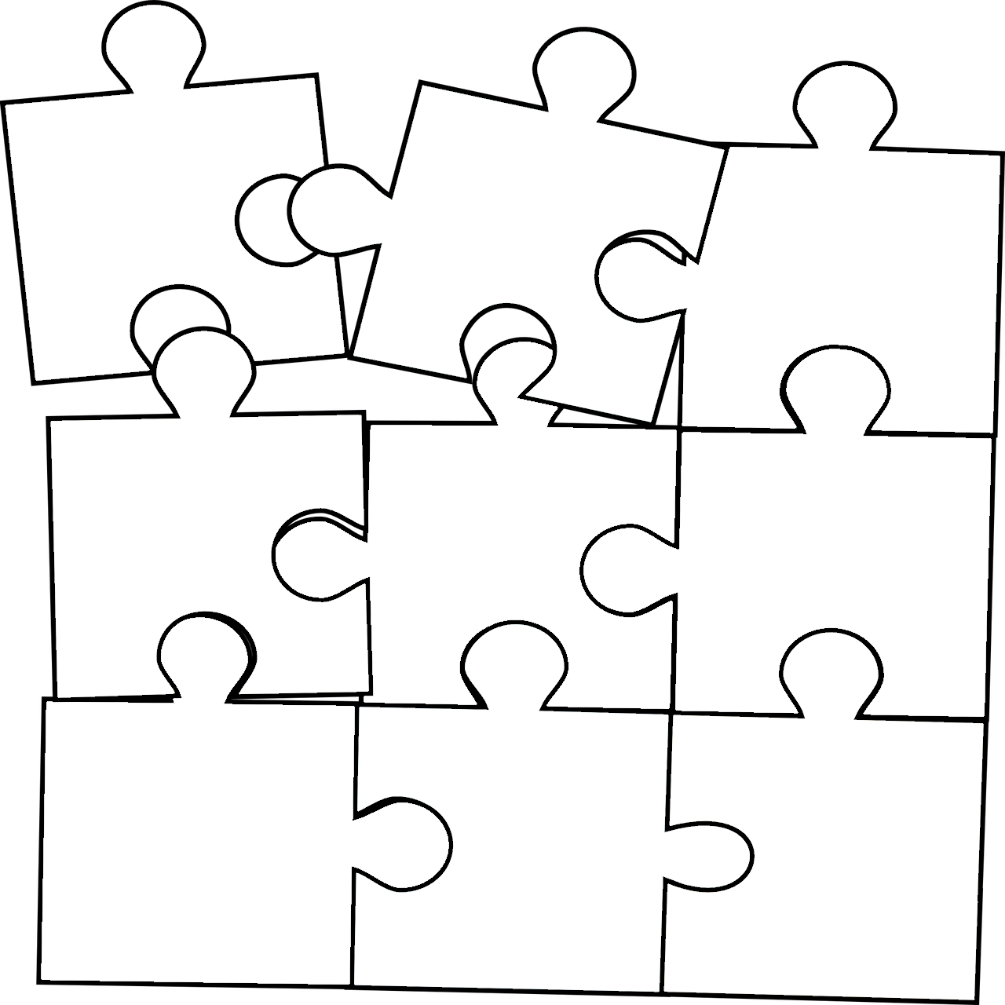 I was surprised    
   that…
A question I have is…
A fact I want to share is…
A word I learned is…
I want to know more out…
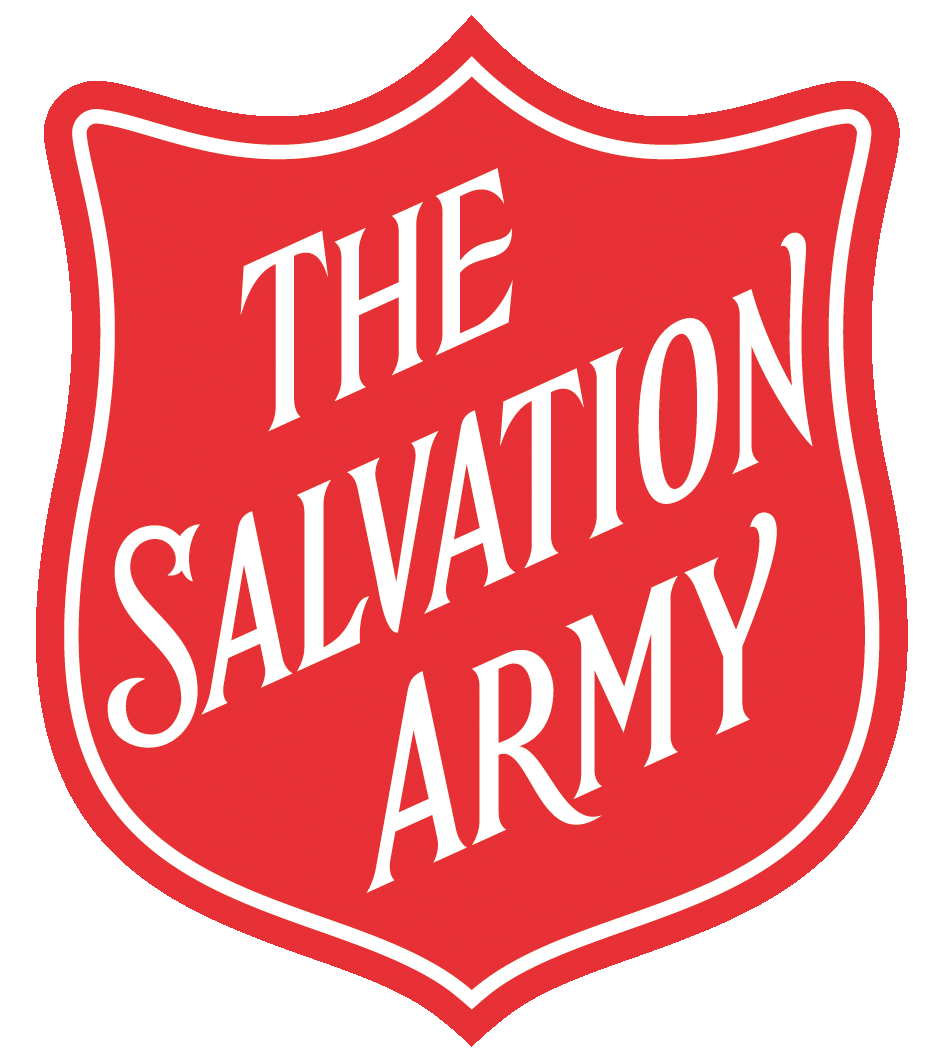 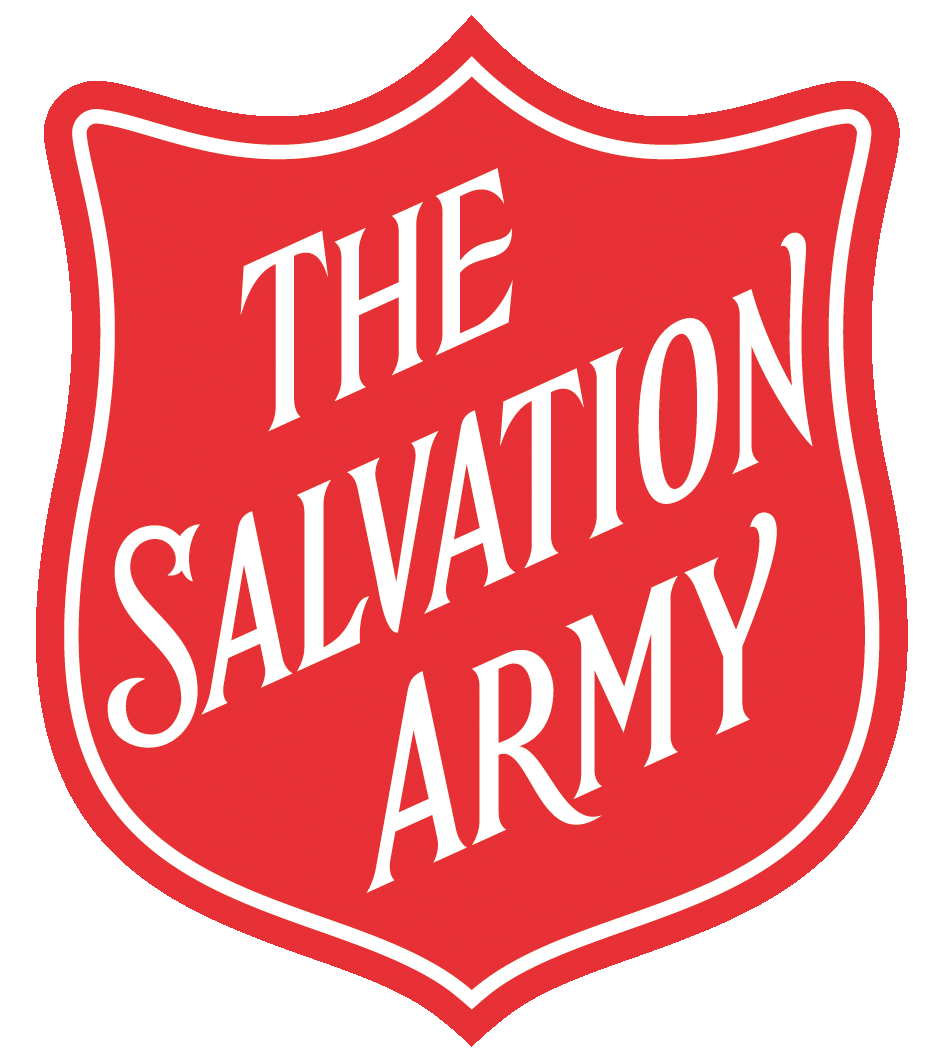